영수증 조회시 응답 데이터 (사용 API : /api/order)
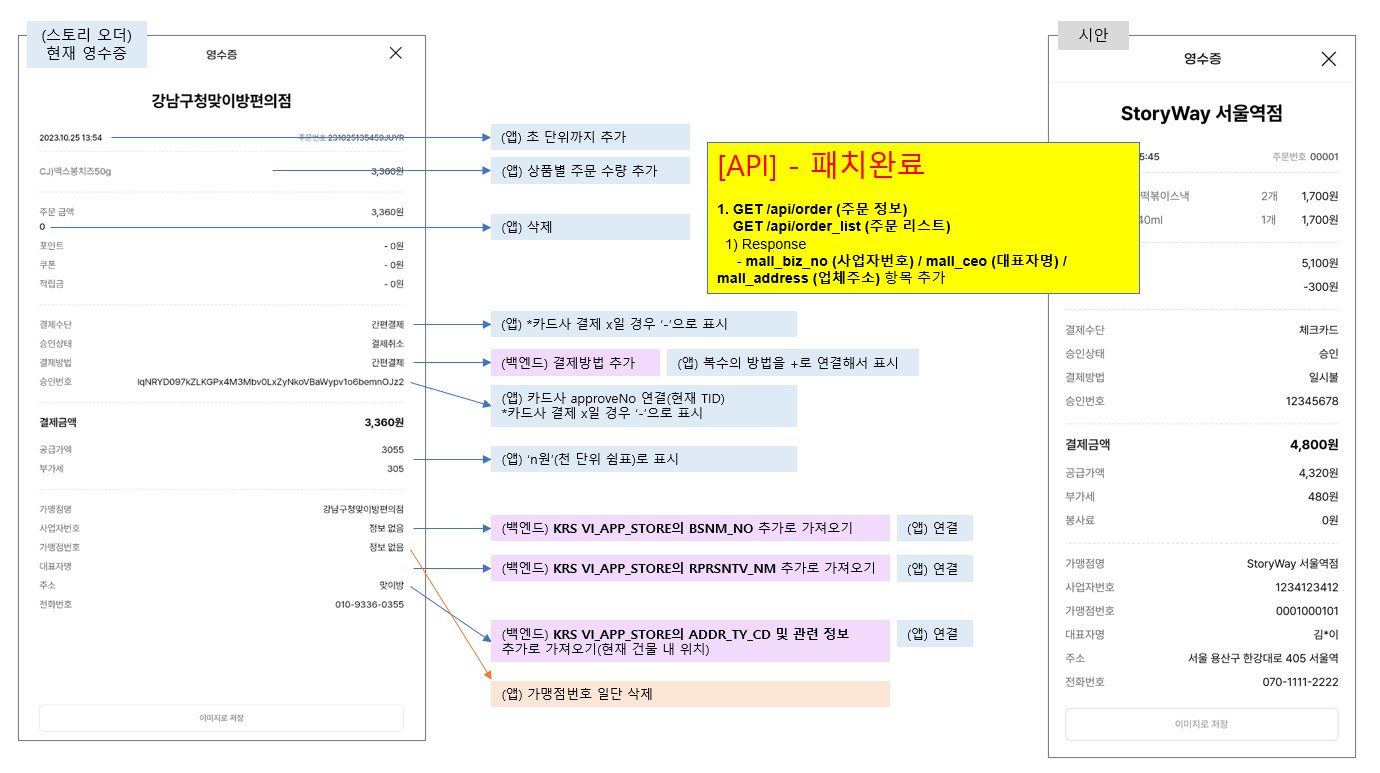 {
    "status": 200,
    "mall_code": "204065",
    "mall_name": "서울3,4홈편의점",
    "mall_biz_no": "4222000756",
    "mall_ceo": null,
    "mall_address": "서울 용산구 동자동 서울역 3,4번 타는곳 편의점",
    "mall_phone": "010-5396-3142",
    "order_no": "231103185435JTRJ",
    "order_amount": 3950,
    "delivery_amount": 0,
    "use_point": 0,
    "use_money": 0,
    "coupon_code": null,
    "coupon_amount": 0,
    "payment_amount": 3950,
    "supply_amount": 3591,
    "vat_amount": 359,
    "payment_key": "y05n91dEvLex6BJGQOVDgJPaka0zQ3W4w2zNbgaYRMPoqmDX",
    "payment_method": null,
    "payment_method_name": "",
    "payment_status": "PS10",
    "payment_status_name": "결제완료",
    "order_status": "SS01",
    "order_status_name": "주문확인중",
    "delivery_invoice_no": null,
    "reg_date": "20231103185435",
    "receive_time": null,
    "claim_status": null,
    "claim_status_name": null,
    "product_receive_method": "PR01",
    "product_receive_method_name": "픽업",
    "refund_bank_code": null,
    "refund_bank_name": null,
    "refund_account_number": null,
    "refund_holder_name": null,
    "products": [
        {
            "product_code": "204065-7021957",
            "product_name": "CJ)맛밤80g",
            "sale_price": 3950,
            "order_count": 1,
            "product_amount": 3950,
            "product_review_yn": null,
            "image_url": "http://mart.storyway.co.kr/martImg/krserpsa/2016/08/29/sa_1472461780219.jpg"
        }
    ]
}
1. 결제수단 관련 리턴값이 없습니다. 보통 payment_method 혹은, payment_method_name 필드를 사용하면 될거 같은데 응답값이 누락되어 있습니다. 백엔드쪽 확인이 필요합니다. 2. 승인번호 : TID 와 관련된 필드가 리턴되는 값이 없어 payment_key 를 화면에 출력하게 현재 처리되어 있습니다. TID 백엔드에서 전달이 필요합니다.
3. 가맹점 정보 조회 (api/mall)에서 사업자번호 (mallBizNo) 항목 매핑하였습니다. 사업자번호는 나오는데 -로 끊어져 있지 않습니다.
4. 가맹점 정보 조회 (api/mall)에서 대표자명 (mallCeo) 항목 매핑하였습니다. 그런데 제가 테스트시엔 대표자명이 노출되지 않고 있습니다.
5. 가맹점 정보 조회 (api/mall)에서 주소 (mallAddress) 항목 매핑하였습니다.
[API] GET /api/order

1.logic
  1) Response
     a) approve_no 
      - string: 카드사승인번호
      - add next to payment_key field
{
  "country": "KR",
  "orderId": "231104120743DRTY",
  "cashReceipts": null,
  "isPartialCancelable": true,
  "lastTransactionKey": "AB5E5F16750D4F94735CA8978286BDE8",
  "discount": null,
  "taxExemptionAmount": 0,
  "suppliedAmount": 3591,
  "secret": "ps_ZLKGPx4M3Mn2BpgydpM4VBaWypv1",
  "type": "NORMAL",
  "cultureExpense": false,
  "taxFreeAmount": 0,
  "requestedAt": "2023-11-04T12:07:44+09:00",
  "currency": "KRW",
  "paymentKey": "WjDM1PvGzZ0RnYX2w532o4GoWXQQDxVNeyqApQEJmKBaOo47",
  "virtualAccount": null,
  "checkout": {
    "url": "https://api.tosspayments.com/v1/payments/WjDM1PvGzZ0RnYX2w532o4GoWXQQDxVNeyqApQEJmKBaOo47/checkout"
  },
  "orderName": "CJ)맛밤80g",
  "method": "카드",
  "useEscrow": false,
  "vat": 359,
  "mId": "krtosspay",
  "approvedAt": "2023-11-04T12:07:57+09:00",
  "balanceAmount": 3950,
  "version": "2022-11-16",
  "easyPay": null,
  "totalAmount": 3950,
  "cancels": null,
  "transfer": null,
  "mobilePhone": null,
  "failure": null,
  "receipt": {
    "url": "https://dashboard.tosspayments.com/receipt/redirection?transactionId=krtos20231104120756IKsv1&ref=PX"
  },
  "giftCertificate": null,
  "cashReceipt": null,
  "card": {
    "ownerType": "개인",
    "number": "35690801****053*",
    "amount": 3950,
    "acquireStatus": "READY",
    "isInterestFree": false,
    "cardType": "신용",
    "approveNo": "09372864",
    "installmentPlanMonths": 0,
    "interestPayer": null,
    "issuerCode": "41",
    "acquirerCode": "41",
    "useCardPoint": false
  },
  "status": "DONE"
}
결제 성공 시 백엔드쪽에서 PG사로부터 회신되는 결제 데이터 정보입니다. 

해당 정보를 바탕으로 결제 카드사, 거래ID(TID)등을 생성해서 백엔드쪽에서 DB 업데이트 기능 처리 구현해주시면 될듯합니다.
[API] POST /api/pay_confirm

1.logic
  1) when UPDATE DB(st_order_payment)
    a) approve_no (NEW)
      - set by payment response > card.approveNo